SÉRIE APOCALIPSE
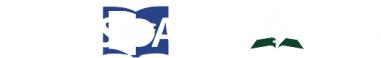 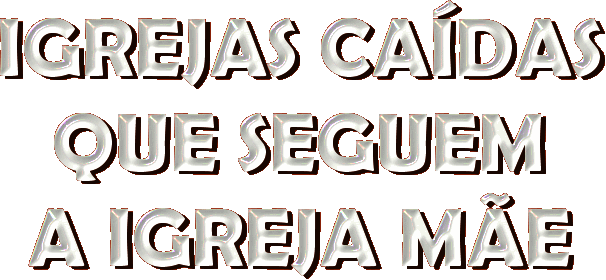 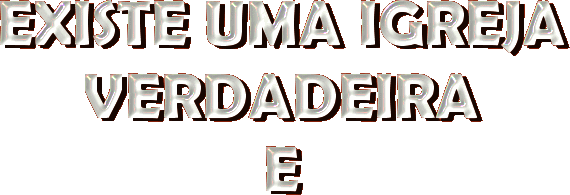 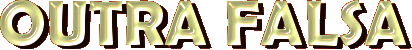 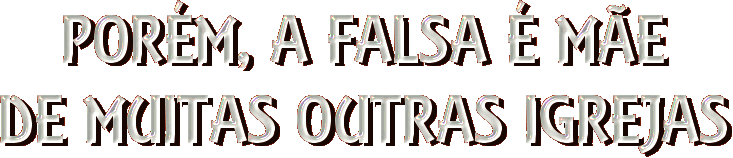 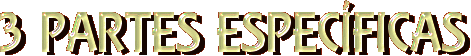 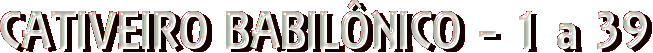 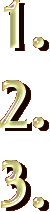 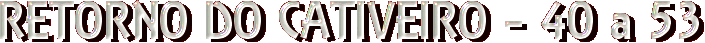 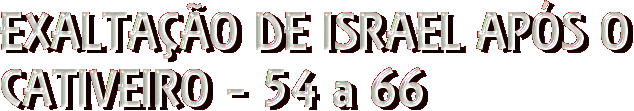 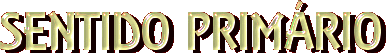 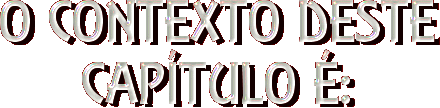 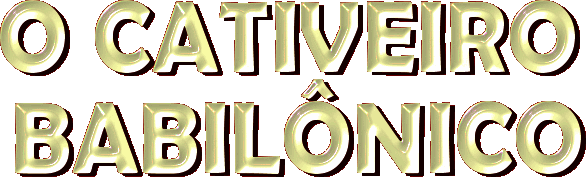 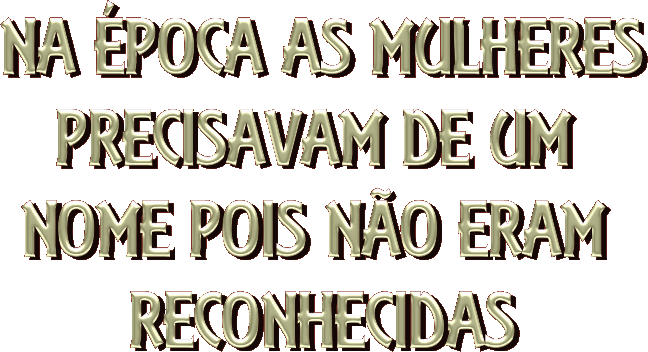 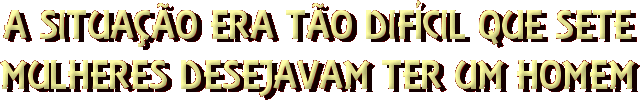 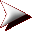 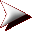 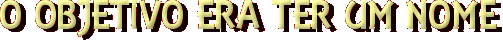 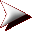 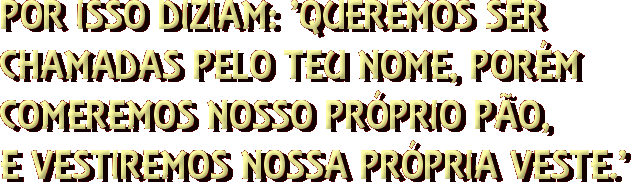 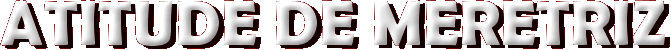 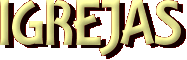 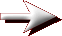 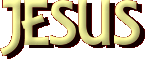 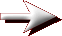 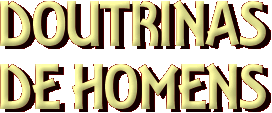 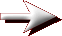 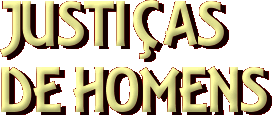 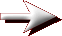 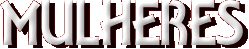 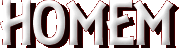 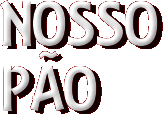 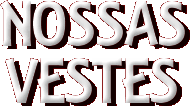 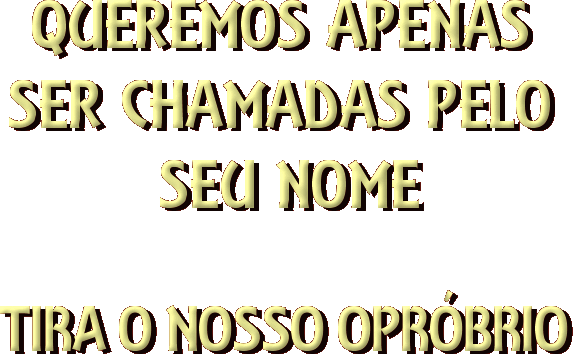 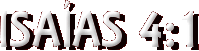 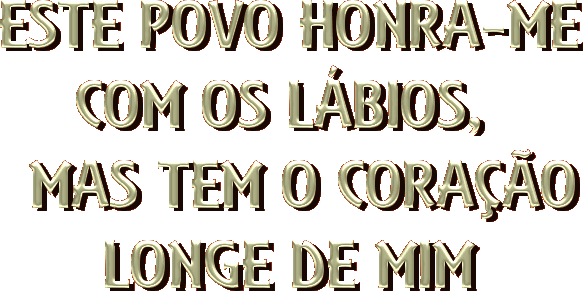 Mateus 15:8
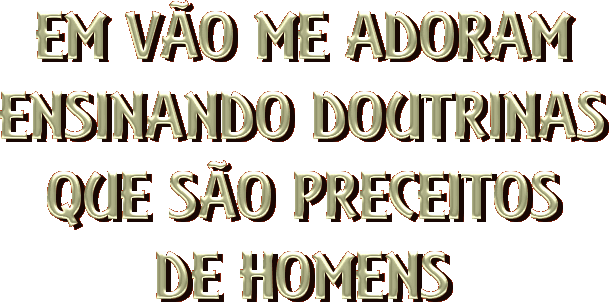 Mateus 15:9
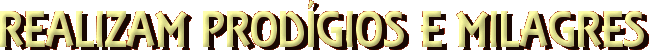 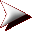 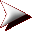 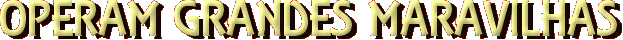 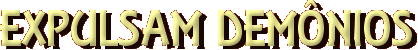 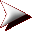 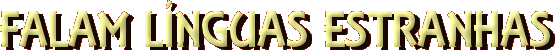 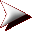 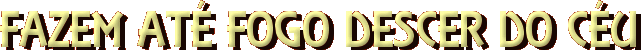 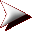 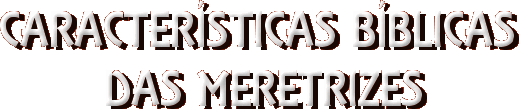 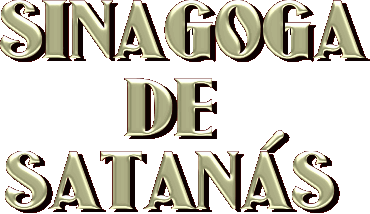 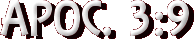 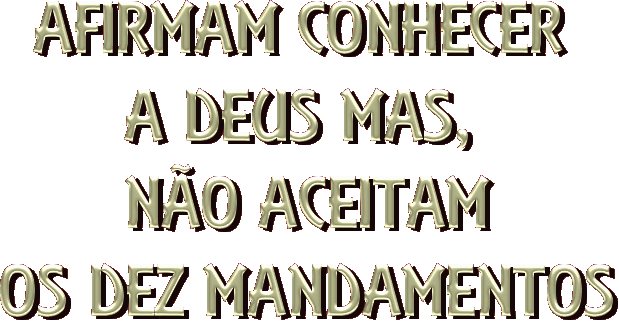 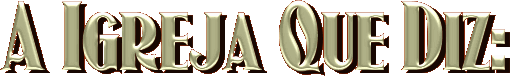 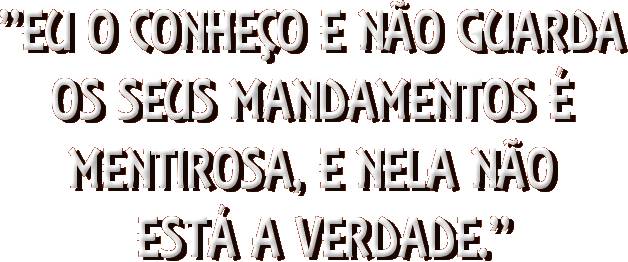 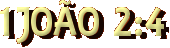 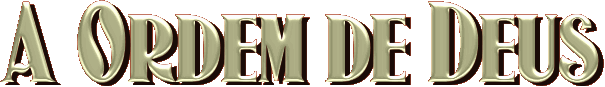 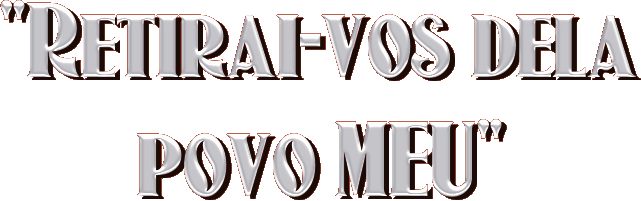 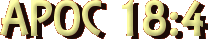 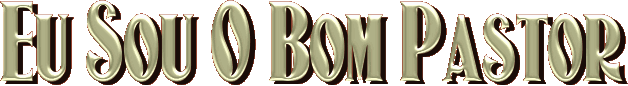 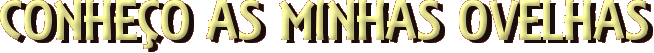 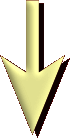 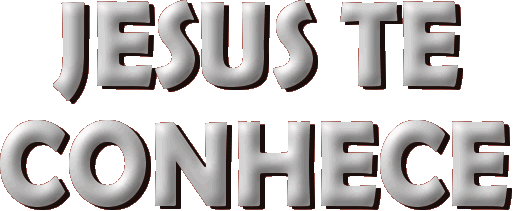 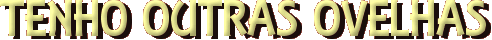 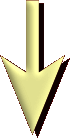 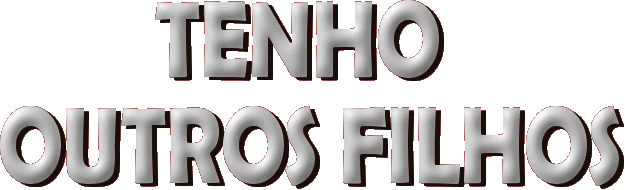 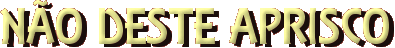 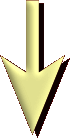 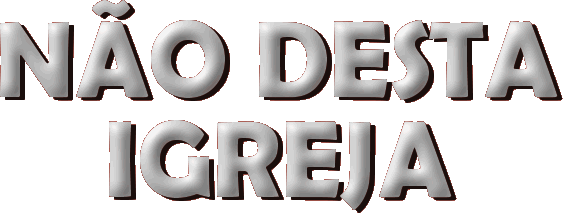 JESUS VAI TE
CONDUZIR
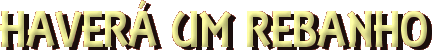 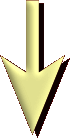 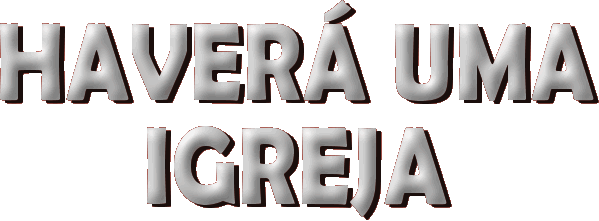 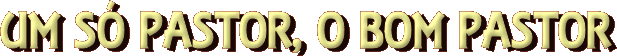 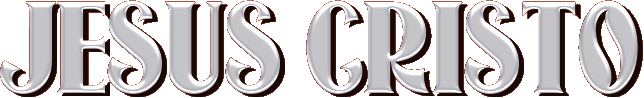